Protoboard
A
B
Setores A e B não 
são conectados
F
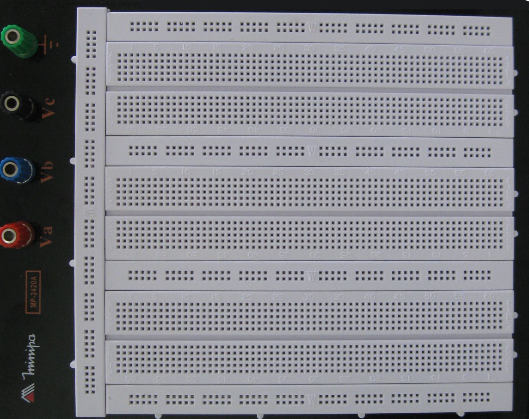 V1
Furos da horizontal
 F não são conectados aos da G
G
H
terra
C
Furos da horizontal (G) 
são conectados
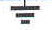 Furos da vertical H são conectados
V1
D
J
I
V1
Furos da vertical I não são conectados aos da J
E
Furos da vertical K não são conectados aos da L
Setores C, D e E não 
são conectados
K
L
Protoboard
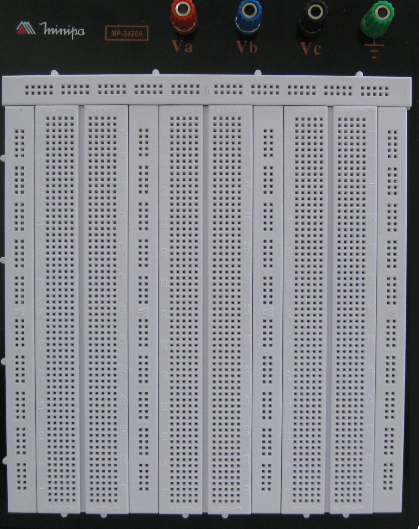 Errado !
Implementação de circuito em protoboard
Fonte de Tensão DC
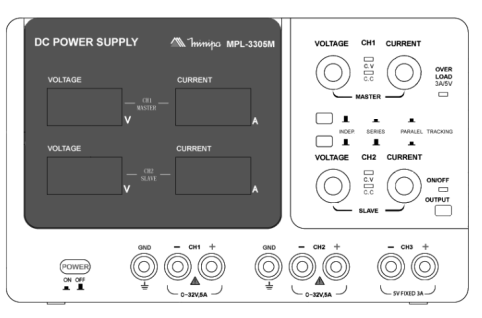 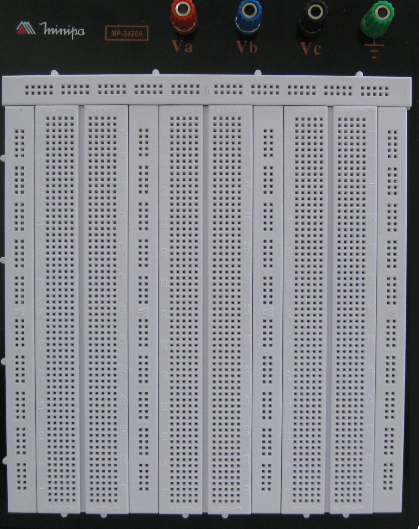 +
Correto !
-
270Ω
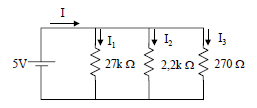 27KΩ
2k2Ω
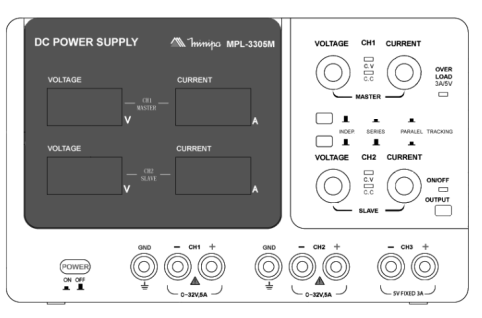 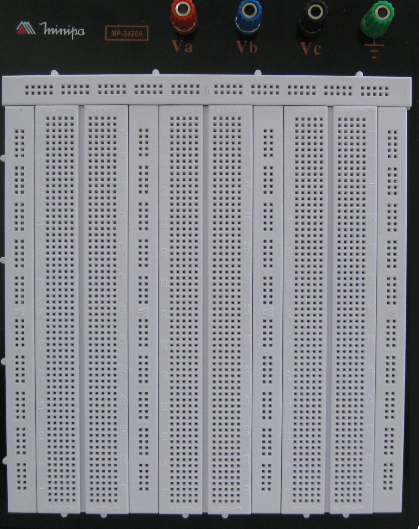 +
Errado !
270Ω
-
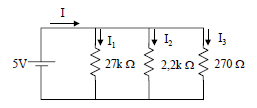 27KΩ
2k2Ω
floating supply
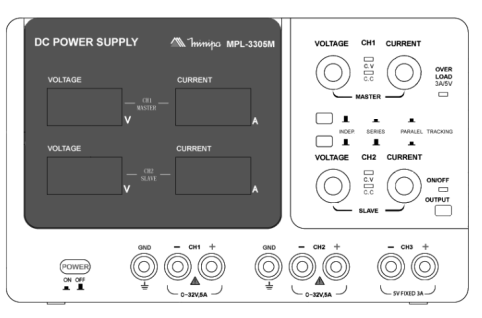 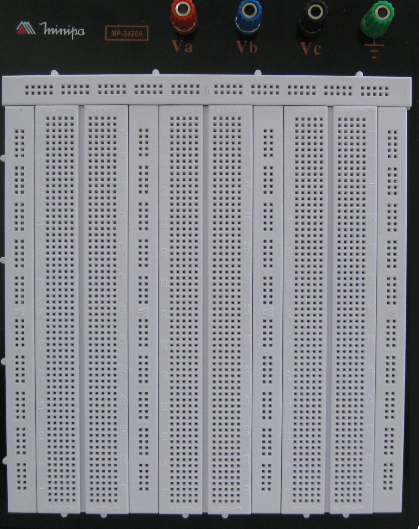 +
Correto !
27KΩ
270Ω
-
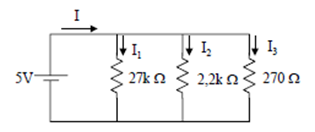 2k2Ω
floating supply
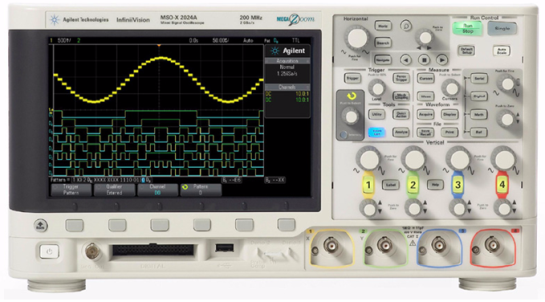 Osciloscópio com gerador 
de sinal e 4 canais
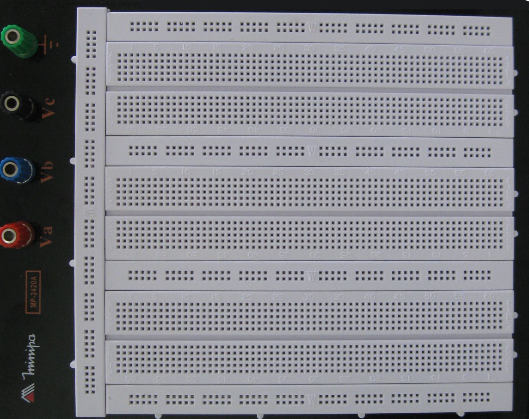 c
A
In
Out
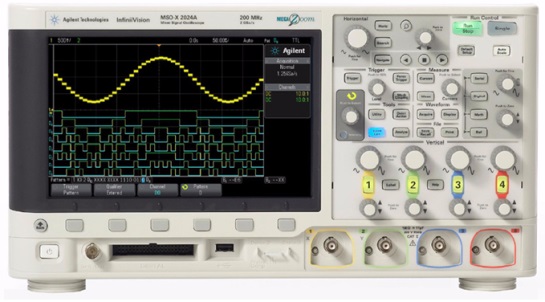 B
B
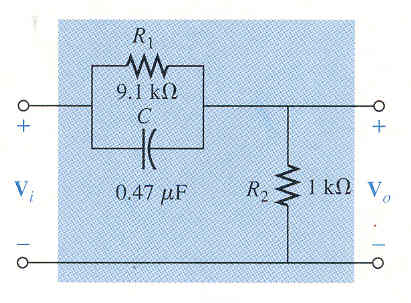 In AB
A
c
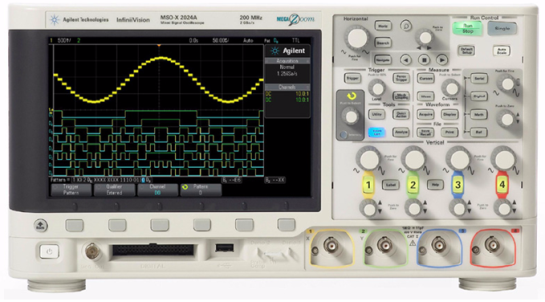 Out
In
B
B
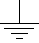 Out CB
Filtro Passivo Passa Alta